NAVIGATING  CHALLENGES
Nonprofit
The Power of Transparent Communication
www.bambooshoot.co
PURPOSE AND LEARNING OBJECTIVES
Purpose
To help nonprofits foster a culture of transparent, respectful, and strength-based communication across all levels—board, staff, volunteers, and clients—with an emphasis on conflict prevention, inclusion, and actionable communication strategies.

Learning Objectives

Understand the Role of Transparent Communication

Identify Strategies for Enhancing Inclusion

Develop Actionable Communication Plans
www.bambooshoot.co
Page 2
UNDERSTAND THE
ROLE OF TRANSPARENT COMMUNICATION
Open Communication: Encourage honest conversations and feedback from all team members, regardless of their background or ability.
Clarity: Provide clear information about goals, roles, and expectations, especially regarding disability inclusion.
Accessibility: Ensure information is available to everyone in formats they can use (e.g., screen readers, large print, captioning).
Inclusivity: Create a culture where people of all abilities feel welcome and valued.
Accountability: Show commitment to your mission, values, and the principles of equity and inclusion.
www.bambooshoot.co
Page 3
IDENTIFY STRATEGIES FOR ENHANCING INCLUSION
Open Communication: Invite input from all stakeholder levels—from board members to clients.
Accessibility: Share all materials in accessible formats and ensure digital content meets accessibility standards.
Personalized Support: Provide accommodations, assistive tech, or flexibility where needed.
Training & Education: Regularly train your team on inclusive practices and disability awareness.
Inclusive Language: Avoid stigmatizing language; use respectful and current terminology.
www.bambooshoot.co
Page 4
Visual Communication: Use inclusive imagery and design accessible visual content.
Feedback Mechanisms: Ask for and act on feedback about communication and inclusion.
Create Safe Spaces: Encourage open expression without fear of backlash.
Celebrate Diversity: Acknowledge the unique value each person brings to the team.
Environmental Consideration: Ensure event and program access through thoughtful planning of space, transport, and layout.
www.bambooshoot.co
Page 5
DEVELOP ACTIONABLE COMMUNICATION PLANS
Assessment: Evaluate your current communication practices.
Seek Feedback: Use surveys, interviews, and informal check-ins.
Develop Vision, Mission & Goals: Ensure these reflect your commitment to inclusion.
Put the Plan into Action: Embed communication plans into operations.
Monitor & Evaluate: Track what’s working and adjust as needed.
Ensure Accessibility: Make all internal and external communications formats inclusive.
Integrate into Meetings: Align communication habits with existing rhythms.
Communicate Often: Keep frequency high and tone consistent.
www.bambooshoot.co
Page 6
CORE PRACTICES FOR TRANSPARENCY INSIDE THE ORGANIZATION
Set Clear Expectations
Define who gets what information and when
Clarify confidentiality boundaries
Explain when and why some info may not be shareable

Promote Inclusive Language & Practices
Person-first language and sensory-friendly communication
Formats for neurodiverse and physically disabled access

Normalize Check-Ins & Feedback
Use structured 1:1s and team reflections
Close the loop on suggestions and feedback
www.bambooshoot.co
Page 7
Create a Dispute Resolution System
1:1 conversation → Mediated discussion → Leadership input
Document the process to promote fairness and transparency

Address Gossip & Rumors Proactively
Regular team updates and open Q&As
Encourage clarification instead of speculation
www.bambooshoot.co
Page 8
SAMPLE TOOLS
& TEMPLATES
Communication Plan Template
Conflict Resolution Tracker
Inclusive Communication Checklist
Transparency Culture Survey
www.bambooshoot.co
Page 9
COMMUNICATION PLAN TEMPLATE
Vision, mission, and values
Stakeholders and channels
www.bambooshoot.co
Page 10
Timeline and key deliverables
Accessibility checklist
www.bambooshoot.co
Page 11
CONFLICT RESOLUTION TRACKER
Date Issue
Action Taken
Resolution
Follow Up
www.bambooshoot.co
Page 12
INCLUSIVE COMMUNICATION CHECKLIST
________________________________________

________________________________________

________________________________________
________________________________________

________________________________________

________________________________________

________________________________________
www.bambooshoot.co
Page 13
Inclusive Communication for People with Disabilities.

Focus on strengths and contributions of individuals
Accommodations are standard, not special requests
Create calm, respectful spaces for feedback and support
Value each person’s unique way of understanding and expressing themselves
www.bambooshoot.co
Page 14
TRANSPARENCY CULTURE SURVEY
I feel safe giving feedback
I know how decisions are made
I understand our values
I feel respected and included
www.bambooshoot.co
Page 15
ABOUT ME
Masters in Public Administration
Bachelors in Public Relations in Internal Communication

Certifications: 
Conflict Resolution
Maxwell Leadership and Communication
Center for Creative Leadership
Volunteer Management 
Nonprofit Management 
Neuroencoding 
Brain Health Trainer 
Neuroscience Leadership and Coaching 
Thriving Women in Business

Facilitation: 
EPIC Ohana Conferences - DHS and Family Court 
Conferences
www.bambooshoot.co
Page 16
Vince Abramo
Consultant | Speaker | Trainer | Coach
KEEP THE MOMENTUM GOING!
808-818-5353
change@bambooshoot.co
www.bambooshoot.co
Loved these prompts? Continue your growth journey with powerful tools, workshops, and personalized coaching.
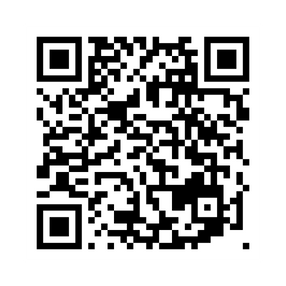 Scan for upcoming workshop